Обычаи и традиции русского народа
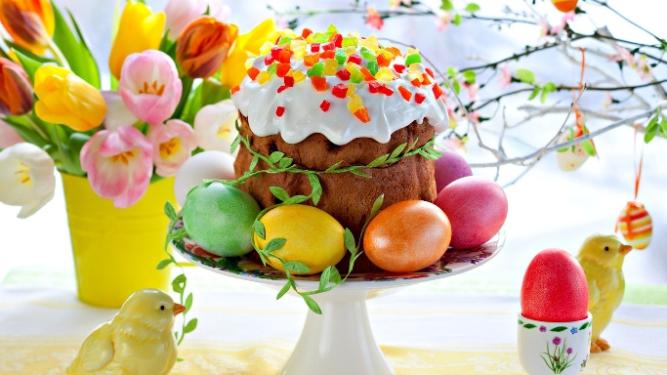 Обычаи и традиции
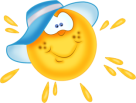 Россия – поистине уникальная страна, которая наряду с высокоразвитой современной культурой бережно хранит традиции своей нации, глубоко уходящие корнями не только в православие, но даже в язычество. Россияне продолжают отмечать языческие праздники, верят в многочисленные народные приметы и предания.
Обычаи и традиции
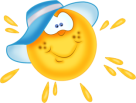 Христианство подарило русским такие замечательные праздники, как Пасха, Рождество и обряд Крещения, а язычество – Масленицу и Ивана Купалу.
Пасха
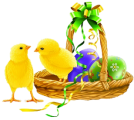 Пасха – это светлый праздник воскресения Христа. Этот праздник пришел на Русь из Византии вместе с крещением в конце X века. С тех пор по всей России широко, красиво и торжественно отмечают этот христианский праздник.
Пасха
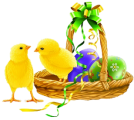 Накануне Пасхи во всех храмах проходят всенощные бдения и крестный ход вокруг церкви. К этому времени уже во всех домах испекли традиционную праздничную выпечку – куличи, которые символизируют собой тело Христа, и выкрасили яйца. И прямо с утра, верующие отправляются по домам с угощением, даря другу крашеные яйца, приговаривая при этом: «Христос воскрес!» - «Воистину воскрес!».
Пасха
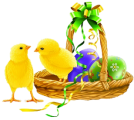 Этот обычай приветствия-поздравления, сопровождаемый обниманиями и поцелуями, получил название «христосование». Праздник христианской Пасхи продолжается семь дней и называется Святой неделей или Седьмицей.
Пасха
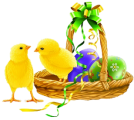 Пасха это день обильного угощения. После Великого Поста на стол в этот день выставляются самые разные и вкусные блюда. И среди них первое место занимают ритуальные кушанья. И, прежде всего, это пасхи, куличи и крашеные яйца.
Пасха
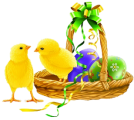 Яйцо, которое традиционно красилось в красные цвета и его оттенки, стало обязательным атрибутом и символом христианской Пасхи с XII века. А кулич всегда выпекали из дрожжевого теста, высоким и круглым. Сверху кулич украшают изображением креста. Считается, что если пасхальный хлеб удался, то в семье все будет благополучно. При еде кулич разрезают не вдоль, а поперек, сохраняя верхушку целой, чтобы покрывать ее оставшуюся часть кулича.
Пасха
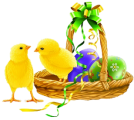 И, конечно же, по старому русскому обычаю в эти пасхальные дни посылались и разносились дары бедным и неимущим, родственникам и совсем не знакомым людям в сиротские приюты, больницы и тюрьмы. Не обделялись и нищие странники - ведь в народе говорили, что «от Пасхи до Вознесения странствует по земле Христос с апостолами, испытывая милосердие и доброту каждого».
Рождество Христово
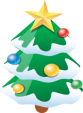 Рождество Христово — праздник рождения Иисуса Христа, спасителя мира, с пришествием которого люди обрели надежду на милосердие, доброту, истину и вечную жизнь. Православная церковь отмечает Рождество Христово по юлианскому календарю 7 января в отличие от западных церквей, празднующих его 25 декабря по григорианскому календарю.
Рождественский пост
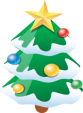 Рождеству Христову предшествовал сорокадневный рождественский пост, который заканчивался Сочельником
       (6 января). Рождественский пост - последний многодневный пост в году. Рождественский пост служит обновлением духовного, единения с Богом и приготовлением к празднованию Рождества Христова.
Канун Рождества
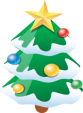 Канун Рождества получил название «сочельник» - от названия ритуальной пищи, вкушаемой в этот день - сочива. Сочиво или кутья - каша из пшеницы или ячменя, ржи, гречихи, гороха, чечевицы, смешанная с медом.
Канун Рождества
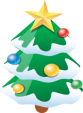 Ритуальным было и число блюд - 12 (по числу апостолов). Стол готовился богатый и обильный: блины, рыбные блюда, заливное, студень из свиных и говяжьих ножек, молочный поросенок с начинкой из каши, свиная голова с хреном, свиная колбаса домашняя, медовые пряники, жареный гусь. По старинному обычаю, стол прежде посыпали сеном - в память о вертепе и яслях.Пищу в сочельник нельзя было принимать до первой звезды, в память о Вифлеемской звезде, возвестившей волхвам и Рождестве Спасителя.
Канун Рождества
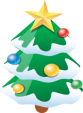 С наступлением сумерек, когда загоралась первая звезда, садились за стол и делились облатками, желая, друг другу всего доброго и светлого. Рождество - праздник, когда вся семья вместе собирается за общим столом. Сочельником заканчивался Рождественский пост и в сам праздник Рождества верующие угощаются вкусными яствами.
Канун Рождества
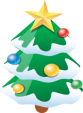 В ночь с 6 на 7 января перед православным Рождеством люди обычно не спали: ходили из дома в дом, угощались и колядовали. Колядой называется старинный рождественский обряд прославления праздника рождества Христова песнями и сама песня. За это колядующих хозяева угощали разными вкусностями.
Канун Рождества
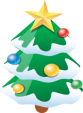 Отправляясь колядовать, богатые, как правило, переодевались - рядились в карнавальные, необычные одежды, а бедняки просто выворачивали верхнюю одежду наизнанку и надевали маски животных. Сейчас этот обряд возрождается: люди разучивают песни, переодеваются, как в старину, надевают маски и идут к соседям,  родственникам, коллегам.
Рождество Христово
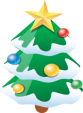 Рождество продолжается три дня. Благочестивые верующие стараются провести их в храме. Второй день после Рождества называется Собором Пресвятой Богородицы, христиане в храмах прославляют Богоматерь, от которой родился Спаситель.
Рождественские святки
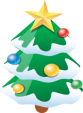 Двенадцать дней после праздника Рождества Христова до Крещения называют Святками, то есть святыми днями, так как эти двенадцать дней освящены великими событиями Рождества Христова. В Святки принято ходить в гости, навещать больных, стариков, дарить подарки. На Святки отменяются все посты, угощения обильны и разнообразны.
Рождественские святки
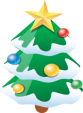 Зимние святки начинались с колядования. Молодежь рядилась и обходила все дома в деревне со святочными песнями. Коляда и
        Овсень - мифологические персонажи песен  должны были принести крестьянам обильный урожай и домашнее счастье.
Рождественские святки
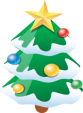 Зимние святки были шумным и веселым праздником: жгли костры, собирались на игрища, устраивали посиделки, девушки гадали.
Рождественские святки
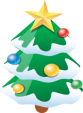 По преданию, в течение восьми дней после рождения Иисуса Христа бродит по земле нечистая сила, рыскает по улицам, пугает прохожих. Ряженые, представляли нечистую силу, надевали рогатые и бородатые маски, пугали и веселили людей.
Крещение Господне
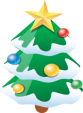 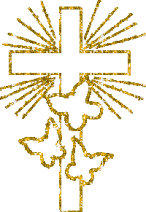 18 января наступает Крещенский сочельник. Крещение по традиции не обходится без гаданий. Встарь вся семья, от мала до велика, а иногда, и несколько семей принимали участие в святочных гаданиях. Этот обряд сохранился со времен язычества.
Крещение Господне
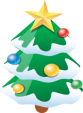 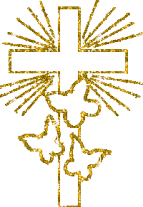 Праздник Крещения Господня завершает Святки. Отмечается в память крещения Иисуса Христа Иоанном Предтечей в водах реки Иордан. Этот праздник называют еще Богоявлением, потому, что во время крещения Иисуса Христа слетел с небес голубь, это был Дух святой, и раздался голос Бога, сказавшего, что Иисус Христос - Его возлюбленный Сын.
Крещение Господне
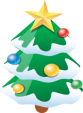 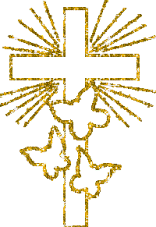 На Крещение в церквах освящают воду. У православных христиан издавна существует обычай приносить домой святую воду и бережно хранить ее. Эту воду пьют, умываются ею, считая ее целебной, окропляют ею дом.
Масленица
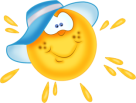 Пожалуй, самым веселым праздником на Руси можно назвать Масленицу. Этот праздник считается отголоском дохристианских времен, когда славяне еще были язычниками. В старину считалась Масленица праздником поминовения усопших. Так что сжигание масленицы это ее похороны, а блины это поминальное угощение.
Масленица
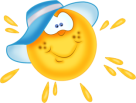 Прошло время, и русский люд, жадный до веселья и отдыха, превратил грустный праздник в разудалую Масленицу. Но осталась традиция печь блины - круглые, желтые и горячие, как солнце, а к ней добавились катания на конных упряжках и санях с ледяных гор, кулачные бой, тещины посиделки. Масленичные обряды очень необычны и интересны, так как они сочетают в себе завершение периода зимних праздничных ритуалов и открытие нового, весеннего периода праздников и обрядов, которые должны были способствовать получению богатого урожая.
Масленица
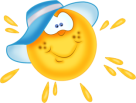 Масленицу справляют целую неделю перед Великим постом. Причем каждый день Масленичной недели  посвящен особым ритуалам.
Масленица - Понедельник
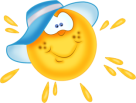 В понедельник Масленицу встречали. В этот день из соломы делали чучело Зимы, надевали на него старую женскую одежду и с пением возили на санях по деревне. Затем чучело ставили на снежной горе, где начиналось катание на санях. Катание с гор это не просто забава, а старинный обряд, ведь считалось, что у того, кто больше раз с горы скатиться, у того и лен выше будет.
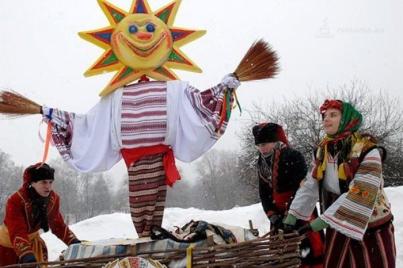 Масленица - Вторник
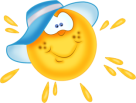 Вторник назывался «заигрыш». С этого дня по всей деревне начинались разного рода развлечения: катания на санях, народные гулянья, представления скоморохов и кукольных театров во главе с Петрушкой. На улицах расхаживали ряженые, в масках, разъезжавших по знакомым домам, где экспромтом устраивались веселые домашние концерты. Большими компаниями катались по городу, на тройках и на простых санях.
Масленица - Вторник
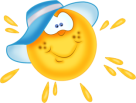 Ни одна масленичная неделя  прошлого века не обходилась без медвежьего представления. Медвежья потеха была очень популярна среди всех слоев населения больших и малых городов, сел, деревень. Дрессированные медведи смешили публику, изображая, как девушки красятся перед зеркалом, как женщины блины пекут.
Масленица - Среда
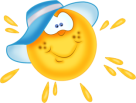 Среда – лакомка открывала угощение во всех домах культовым масленичным блюдом - блинами и другими яствами. В каждой семье накрывали столы с вкусной едой, пекли блины. Повсюду появлялись торговые палатки. В них продавались горячие сбитни (напитки из воды, меда и пряностей), каленые орехи, медовые пряники. Здесь же, прямо под открытым небом, из кипящего самовара можно было выпить чаю.
Масленица - Четверг
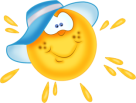 На четверг - разгул  приходилась середина игр и веселья. Именно тогда проходили и жаркие масленичные кулачные бои.
Масленица - Пятница
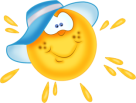 Если в среду зятья угощались блинами в доме у тещи, то в пятницу они устраивали у себя тещины вечера с блинами. Теща обязана была прислать с вечера все необходимое для печения блинов: сковороду, половник и прочее, а тесть посылал мешок гречневой крупы и коровье масло. Неуважение зятя к этому событию считалось бесчестием и обидой, и было поводом к вечной вражде между ним и тещей.
Масленица - Пятница
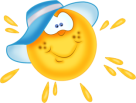 Вообще на Масленицу особое место отводилось теме семейно-брачных отношений: на масленицу чествовали молодоженов, поженившихся в течение прошедшего года. Молодым устраивали своеобразные смотрины в селе: ставили их к столбам ворот и заставляли целоваться у всех на глазах, забрасывали старыми лаптями или соломой, а иногда устраивали им «целовальник», когда односельчане могли прийти в дом к молодым и поцеловать молодую.
Пятница, Масленица
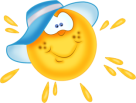 Традиция требовала, чтобы молодые нарядные выезжали «в люди» в расписных санях, наносили визиты всем, кто гулял у них на свадьбе, чтобы торжественно под песни скатывались с ледяной горы. Масленичная неделя проходила также во взаимных визитах двух недавно породнившихся семейств.
Масленица - Суббота
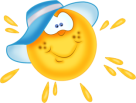 Суббота в Масленичной неделе была посвящена золовкиным посиделкам. Молодые невестки принимали у себя родных.
Масленица - Воскресенье
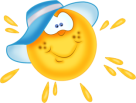 Воскресенье получило название «Прощенное». В этот день близкие люди просили друг у друга прощения за все причиненные им обиды и неприятности. По вечерам принято было посещать кладбища и «прощаться» с умершими. В последний день Масленичной недели происходит самое интересное действо - проводы Масленицы с торжественным сжиганием чучела Зимы.
Прощание с Масленицей
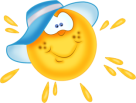 Прощание с Масленицей завершалось в первый день Великого поста - Чистый понедельник, который считали днем очищения от греха и скоромной пищи. В Чистый понедельник обязательно мылись в бане, а женщины мыли посуду, очищая ее от жира и остатков скоромного.
Масленица
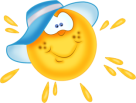 Масленица – это символ русских народных праздников с тысячелетней историей. Ни в одной стране мира не празднуют ничего подобного!
Масленица
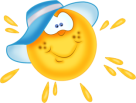 Для иностранных гостей, прибывших в Россию, считается большой удачей попасть на празднование Масленицы. Ведь это означает прикоснуться к настоящей русской экзотике, попасть на живые страницы русской истории, воочию увидеть самобытные традиции самого большого государства в мире. Сегодня в России Масленицу празднуют, как и в старину, с большим размахом, массовыми народными гуляниями, забавами и играми.
Масленица
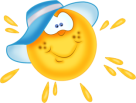 Символ Масленицы, конечно, блины – круглые, румяные с традиционной начинкой: красной икрой, квашеной капустой, грибами, вареньем… Отведать на морозе вкуснейших обжигающих блинов ни с чем не сравнимое удовольствие, после которого самое время окунуться в настоящий водоворот масленичных забав: на санях кататься, лепить снежный дом или хороводы водить.
Масленица
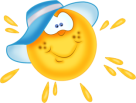 Словом, веселись, сколь душе угодно, ведь на следующий день начинается Великий Пост, в который по христианским обычаям веселиться и чревоугодничать уже нельзя. А завершается Масленица торжественным сжиганием чучела Зимы, которое символически означает проводы зимних холодов и наступление долгожданной весны, от которой ждали хорошего урожая.
Обычаи и традиции русского народа
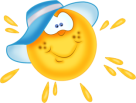 Презентацию подготовила Сироштанова Е.А., 
               МБОУ СОШ № 76, п. Гигант, 2014 год